Internet users’ experience of harm online: summary of survey research
Conducted by: Kantar Media
Fieldwork: June-July 2018
Background and Objectives
This research was commissioned by Ofcom. The Information Commissioner’s Office provided advice on the research design and analysis.
The main objective of the research was to quantify concerns about, and reported experience of, online harm in four key categories:

CONTENT that people view, read or listen to online
INTERACTIONS WITH OTHER USERS
DATA / PRIVACY
HACKING / SECURITY

The research also explored knowledge and opinions of the current level of regulation that applies to broadcast and online environments
Methodology
Summary of key findings
79% of UK adult internet users have concern(s) about aspects of going online

66% are concerned about CONTENT that people view, read or listen to online
58% are concerned about DATA / PRIVACY
55% are concerned about INTERACTIONS WITH OTHER USERS
54% are concerned about HACKING / SECURITY

45% of UK adult internet users indicated that they have experienced some form of online harm

21% of UK adult internet users have taken action to report harmful content

The broadcast and online regulatory framework is not well understood by a significant proportion of the public

Views are split on whether current regulations are sufficient, or whether more is required. Few believe regulation should be reduced
Section 1Concerns about online harm
8 in 10 adult internet users expressed concerns about the using the internet
Areas of concerns about the internet
Total after prompting
Source: Kantar TNS Omnibus 27/06/2018 to 01/07/2018 (Week 26)
Question: Q2A/Q2B Which, if any, concerns do you have about the internet? SPONTANEOUS/PROMPTED
Base: All adult internet users in the UK (1686)
Chart shows the ‘NET’ proportion of all respondents who raised concerns about specific aspects of internet use.
A wide range of concerns were raised – with protection of children a key area
A range of different concerns were citedUNPROMPTED
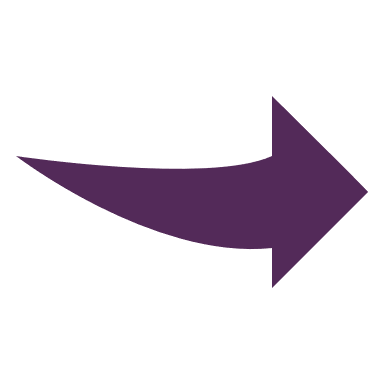 Q.2a Which, if any, concerns do you have about the internet? [Data capture unprompted, then prompted. Chart shows totals before prompting.
Base: UK adult internet users (1,686)
A wide range of concerns were raised – with protection of children a key area
A range of different concerns were cited
AFTER PROMPTING
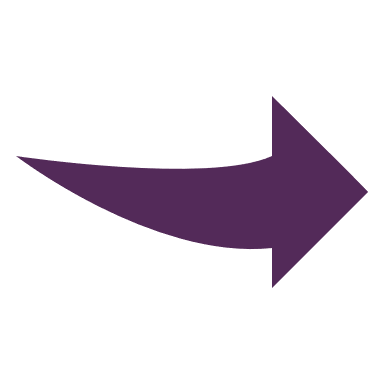 Q.2a/b Which, if any, concerns do you have about the internet? [Data capture unprompted, then prompted. Chart shows totals after prompting.
Base: UK adult internet users (1,686)
Summary of concerns – unprompted and prompted
Proportion of internet users expressing a concern
Source: Kantar TNS Omnibus 27/06/2018 to 01/07/2018 (Week 26)
Question: Q2A/Q2B Which, if any, concerns do you have about the internet? SPONTANEOUS/PROMPTED
Base: All internet users in the UK (1686)
Issues relating to children were of the greatest concern
% concerned about area
(amongst all internet users)
Level of concern: Top 2 box (amongst those concerned about the issue)
Source: Kantar TNS Omnibus 27/06/2018 to 01/07/2018 (Week 26)
Question: Q3 I am now going to read out the areas you are concerned about and I would like you to tell me on a scale of 1 to 5, where 1 means Not at all Concerned and 5 means Very Concerned how concerned you are about each when using the internet PROMPTED. Q2A/Q2B Which, if any, concerns do you have about the internet? SPONTANEOUS/PROMPTED
Base: All concerned about area (288-882); All internet users (1686)
The consequences of greatest concern about online content related to the potential harm of children
Consequences of harmful content concerned about
*Codes <5% not charted
Green % significantly higher than total (sig tested to 99%)
Source: Kantar TNS Omnibus 27/06/2018 to 01/07/2018 (Week 26)
Question: Q4 You mentioned you were concerned about harmful online content. What consequences were you concerned about? SPONTANEOUS 
Base: All with concerns around content (1059)
The main consequences that people were concerned about relating to harmful interactions were linked to their potentially negative impact on children
Consequences of harmful interactions concerned about
*Codes <5% not charted
Source: Kantar TNS Omnibus 27/06/2018 to 01/07/2018 (Week 26)
Question: Q5 You mentioned you were concerned about harmful or offensive online contacts with other individuals. What consequences were you concerned about? SPONTANEOUS
Base: All with concerns around interactions (873)
Amongst those concerned about data/ privacy the consequences that people were most concerned about were fraud or financial loss, and identity theft
Consequences of harmful data/privacy concerned about
Source: Kantar TNS Omnibus 27/06/2018 to 01/07/2018 (Week 26)
Question: Q6 You mentioned you were concerned about scams, loss or hacking of personal data and\or passwords. What consequences were you concerned about? SPONTANEOUS 
Base: All with concerns around data/privacy (921)
Section 2Reported experience of online harm
Almost half of adult internet users indicated that they had experienced harm online
Online harm experienced
NET: Any harm
NET: Data / Privacy
The question asked users “Which, if any, of the following harmful things have you experienced on the internet?”

As the question was prompted the answers given may include a degree of overstatement. Page 21 shows a breakdown of the stated impact of harm. For a significant proportion, the impact was rated ‘moderately annoying’.

The data only represents a perception of harm, and does not capture any harm which has gone unnoticed by individuals.
NET: Hacking / Security
NET: Content
NET: Interactions
NET: Content OR Interactions
*Answer codes <5% not charted. See data tables for full list. 4% answered ‘don’t know’.
Source: Kantar TNS Omnibus 27/06/2018 to 01/07/2018 (Week 26)
Question: Q7 Which, if any, of the following harmful things you have experienced on the internet? PROMPTED 
Base: All internet users in the UK (1686)
The proportion indicating that they had experienced harm was lower amongst over 65s
Online harm experienced (Net: Any harm)
Source: Kantar TNS Omnibus 27/06/2018 to 01/07/2018 (Week 26)
Question: Q7 Which, if any, of the following harmful things you have experienced on the internet? PROMPTED 
Base: All internet users in the UK (1686)
Relatively similar proportions of all age groups indicated that they have experienced harm relating to data/privacy
Online harm experienced relating to data / privacy
Source: Kantar TNS Omnibus 27/06/2018 to 01/07/2018 (Week 26)
Question: Q7 Which, if any, of the following harmful things you have experienced on the internet? PROMPTED 
Base: All internet users in the UK (1686)
Over 65s were slightly less likely to indicate that they had experience of harm related to hacking/security
Online harm experienced relating tohacking / security
Source: Kantar TNS Omnibus 27/06/2018 to 01/07/2018 (Week 26)
Question: Q7 Which, if any, of the following harmful things you have experienced on the internet? PROMPTED 
Base: All internet users in the UK (1686)
Older people were less likely to indicate that they have experienced harm relating to content
Online harm experienced relating to CONTENT that people view, read or listen to onlinecontent that people view, read or listen to online
Source: Kantar TNS Omnibus 27/06/2018 to 01/07/2018 (Week 26)
Question: Q7 Which, if any, of the following harmful things you have experienced on the internet? PROMPTED 
Base: All internet users in the UK (1686)
Older people were less likely to indicate that they have experienced harm relating to interactions with other users
Online harm experienced relating to interactions with other users
Source: Kantar TNS Omnibus 27/06/2018 to 01/07/2018 (Week 26)
Question: Q7 Which, if any, of the following harmful things you have experienced on the internet? PROMPTED 
Base: All internet users in the UK (1686)
When people experienced harm online its impact was varied
Impact of online harm experienced
Harmful impact 
(top 2 box)
Top 2 Box
Source: Kantar TNS Omnibus 27/06/2018 to 01/07/2018 (Week 26)
Question: Q9 I am now going to read out the areas you experienced online harm and I would like you to tell me the impact it had on each using a scale of 1 to 5? PROMPTED
Base: All who experienced specific online harm (285-471)
Amongst those who indicated experience of harm relating to data/privacy, 21% rated this as having a very harmful impact
Summary of reported harms and concerns relating to data / privacy
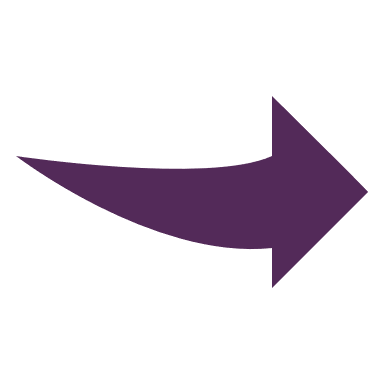 Impact of harm experienced
Q.2a/b Which, if any, concerns do you have about the internet? [Data capture unprompted, then prompted. Chart shows totals after prompting].
Q.7 Which, if any, of the following harmful things have you experienced on the internet? [Prompted with list]
Q.9 I am now going to read out the areas you experienced online harm and I would like you to tell me the impact it had on each using a scale of 1 to 5, where 1 means Moderately annoying impact and 5 means Very harmful impact.
Base: UK adult internet users (1,686), UK adult intenet users that had experience harm relating to data/privacy (471)
Amongst those who indicated experience of harm relating to hacking/ security, 29% rated this as having a very harmful impact
Summary of reported harms and concerns relating to hacking / security
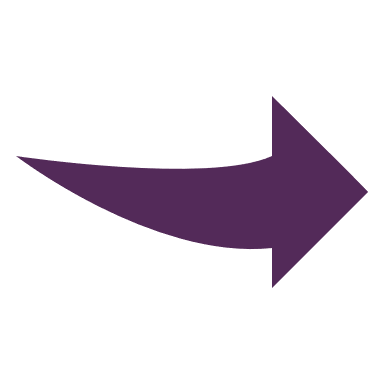 Impact of harm experienced
Q.2a/b Which, if any, concerns do you have about the internet? [Data capture unprompted, then prompted. Chart shows totals after prompting].
Q.7 Which, if any, of the following harmful things have you experienced on the internet? [Prompted with list]
Q.9 I am now going to read out the areas you experienced online harm and I would like you to tell me the impact it had on each using a scale of 1 to 5, where 1 means Moderately annoying impact and 5 means Very harmful impact.
Base: UK adult internet users (1,686), UK adult intenet users that had experience harm relating to hacking/ security (404)
Amongst those who indicated experience of harm relating to content, 18% rated this as having a very harmful impact
Summary of reported harms and concerns relating to content that people view, read or listen to online
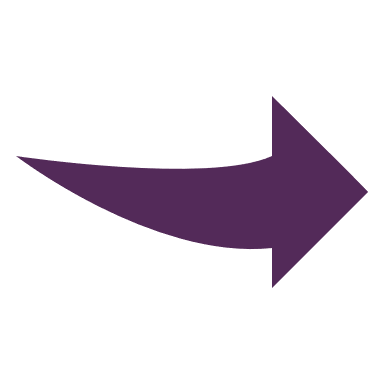 Impact of harm experienced
Q.2a/b Which, if any, concerns do you have about the internet? [Data capture unprompted, then prompted. Chart shows totals after prompting].
Q.7 Which, if any, of the following harmful things have you experienced on the internet? [Prompted with list]
Q.9 I am now going to read out the areas you experienced online harm and I would like you to tell me the impact it had on each using a scale of 1 to 5, where 1 means Moderately annoying impact and 5 means Very harmful impact.
Base: UK adult internet users (1,686), UK adult intenet users that had experience harm relating to content (328)
Amongst those who indicated experience of harm relating to interactions with other users, 24% rated this as having a very harmful impact
Summary of reported harms and concerns relating to interactions with other users
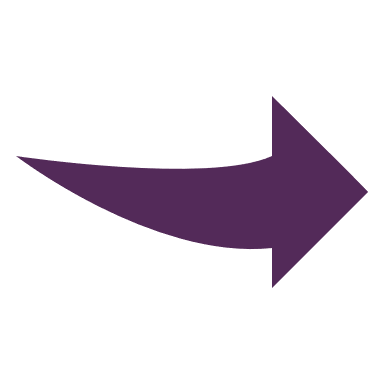 Impact of harm experienced
Q.2a/b Which, if any, concerns do you have about the internet? [Data capture unprompted, then prompted. Chart shows totals after prompting].
Q.7 Which, if any, of the following harmful things have you experienced on the internet? [Prompted with list]
Q.9 I am now going to read out the areas you experienced online harm and I would like you to tell me the impact it had on each using a scale of 1 to 5, where 1 means Moderately annoying impact and 5 means Very harmful impact.
Base: UK adult internet users (1,686), UK adult intenet users that had experience harm relating to interactions with other users (285)
Social media and email are the main sources of reported harm
Places where online harm was experienced
Video sharing sites were mentioned by a similar proportion of adults with children in the home (14%) as those without children in the home (13%).
Source: Kantar TNS Omnibus 27/06/2018 to 01/07/2018 (Week 26)
Question: Q8 And where did you come across this harm? PROMPTED
Base: All who experienced online harm (741)
Social media and email are the main sources of reported harm by those who experienced harm relating to data/privacy
Places where online harm was experienced by those who had experienced harm relating to data / privacy
Source: Kantar TNS Omnibus 27/06/2018 to 01/07/2018 (Week 26)
Question: Q8 And where did you come across this harm? PROMPTED
Base: All who experienced online harm relating to DATA/PRIVACY (471)
Social media and email, are the main sources of harm by those who experienced harm relating to hacking/ security
Places where harm was experienced by those who had experienced harm relating to hacking / security
Source: Kantar TNS Omnibus 27/06/2018 to 01/07/2018 (Week 26)
Question: Q8 And where did you come across this harm? PROMPTED
Base: All who experienced online harm relating to HACKING/SECURITY (404)
Social media, email and web browsing are the main sources of reported harm by those who experienced harm relating to content
Places where online harm was experienced by those who had experienced harm relating to content that people view, read or listen to online
Source: Kantar TNS Omnibus 27/06/2018 to 01/07/2018 (Week 26)
Question: Q8 And where did you come across this harm? PROMPTED
Base: All who experienced online harm relating to CONTENT (328)
Social media is the main source of reported harm by those who experienced harm relating to interactions
Places where online harm was experienced by those who had experienced harm relating to interactions with other users
Source: Kantar TNS Omnibus 27/06/2018 to 01/07/2018 (Week 26)
Question: Q8 And where did you come across this harm? PROMPTED
Base: All who experienced online harm relating to INTERACTIONS (285)
Section 3Attitudes towards reporting online harm
1 in 5 adult internet users has reported offensive, disturbing or harmful content; younger adults were more likely to have done so
Ever reported harmful videos / pictures
% All internet users
% those who reported harmful content
Younger adults, especially the 16-24 year old age group have the highest propensity to have reported harmful content (40% had done so). This is partially explained by the fact that they are more likely to have experienced harmful content, but may also reflect a greater confidence in, knowledge of, or ability to use reporting functions.  We also asked a hypothetical question about action that would be taken if the respondent wished to report offensive, disturbing or harmful content on a social media site; we found that younger people were significantly more likely to report (page 35).
*Including Don’t know and Refused
Source: Kantar TNS Omnibus 27/06/2018 to 01/07/2018 (Week 26)
Question: Q17 Have you ever taken action to report a video or picture that was offensive, disturbing or harmful on the internet? 
Base: All internet users in the UK (1686), 16-34 (536), 35-54 (518), 55+ (632)
Illegal sexual content is the type of content that adult internet users claimed that they would be most likely to report, followed by promotion of terrorism and racism
Types of content likely to report
Source: Kantar TNS Omnibus 27/06/2018 to 01/07/2018 (Week 26)
Question: Q19 If you saw them, which of these types of content on the internet would you report? PROMPTED 
Base: All internet users in the UK (1686)
Older people were generally less likely to say that they would report harmful content
Types of content likely to report
Green and red cells denotes significantly higher or lower than those with no children/16-54 or 16-64 (sig tested to 99%)
Source: Kantar TNS Omnibus 27/06/2018 to 01/07/2018 (Week 26)
Question: Q19 If you saw them, which of these types of content on the internet would you report? PROMPTED
Base: All internet users in the UK (n1686), all with children (479), all with no children (n = 1207), 16-34 (536), 35-54 (518), 55+  (632), 65+ (379)
45% of adults internet users claimed that they would use the “Report” button
How would report harmful content on social media sites
*Codes <5% not charted
Source: Kantar TNS Omnibus 27/06/2018 to 01/07/2018 (Week 26)
Question: Q16 If you saw a video or picture that was offensive, disturbing or harmful when you were on a social media site and wanted to do something about it, what would you do? SPONTANEOUS 
Base: All internet users in the UK (1686); 16-34 (536), 35-54 (518), 55+ (632)
The “Report” button was the predominant way in which offensive, disturbing or harmful content had been reported
Methods of reporting harmful videos / pictures
Source: Kantar TNS Omnibus 27/06/2018 to 01/07/2018 (Week 26)
Question: Q18 What did you do? SPONTANEOUS
Base: All who  have taken action over experiencing any harm when using the internet (340)
Section 4Understanding of regulation
There is a mixed understanding of current levels of regulation among UK adults
Perceived regulation of different types of media
Source: Kantar TNS Omnibus 27/06/2018 to 01/07/2018 (Week 26)
Question: Q22 I’m now going to read out different types of media (for example TV, internet sites, newspapers etc.) and for each please tell me which one statement best describes your understanding of the level of regulation in the UK? PROMPTED
Base: All internet users in the UK (1686)
Perceptions of who the regulator is for different media varies across the population
Perceived regulatory body (amongst those who believed there is a regulator)
% who believed there is a regulator
Source: Kantar TNS Omnibus 27/06/2018 to 01/07/2018 (Week 26)
Question: Q23 Thinking again about each of the following types of media, who do you think is the regulator? PROMPTED
Base: All who believe there is a regulator (354-1001)
There were mixed views on current level of regulation; over half of internet using adults believe more is needed on social media
Views on level of regulation
Green and red figures denote significantly higher or lower than those without children/16-34 (sig tested to 99%)
Source: Kantar TNS Omnibus 27/06/2018 to 01/07/2018 (Week 26)
Question: Q24 And for each type of media, do you think that there should be more, less or about the same amount of regulation as there is today? PROMPTED 
Base: All internet users in the UK (1686); 16-34 (536), 55+ (632)
Amongst those who believe that there is a regulator that sets rules, the majority believe that the status quo is sufficient
Views on level of regulation – by those who believe a regulator exists
Source: Kantar TNS Omnibus 27/06/2018 to 01/07/2018 (Week 26)
Question: Q24 And for each type of media, do you think that there should be more, less or about the same amount of regulation as there is today? PROMPTED 
Base: All internet users in the UK who believe a regulator exists for; Online catch-up services for PSB channels (855); Public Service television channels (1,001); Other television channels (893), Subscription video on demand services (646), National newspaper websites (764)
There were mixed views on the current level of regulation among those who believe that there is no regulation apart from the law
Views on level of regulation – by those who believe there is no regulator, but what is shown/written must be legal
Green and red figures denote significantly higher or lower than those without children/16-34 (sig tested to 99%)
Source: Kantar TNS Omnibus 27/06/2018 to 01/07/2018 (Week 26)
Question: Q24 And for each type of media, do you think that there should be more, less or about the same amount of regulation as there is today? PROMPTED 
Base: All internet users in the UK who believe that there is no regulation apart from the law; for Instant Messenger Services (390); independently owned websites and blogs (444); Video sharing websites (468), Social media sites (496)
Section 5Personal data & data privacy
Two thirds of adult internet users were aware of data privacy options on social media sites
Awareness and usage of data privacy options on social media sites
Source: Kantar TNS Omnibus 27/06/2018 to 01/07/2018 (Week 26)
Question: Q11 Before today, were you aware of or have you used any data privacy options on social media sites? These options allow you to choose who your personal data and information is shared with. By personal data we mean anything that you post on the site, the details in your profile and your list of friends or connections PROMPTED
Base: All internet users in the UK (1686)
A quarter of adult internet users found it difficult to control what happens to their personal data
Ease of controlling personal data on social media
Found difficult 
(bottom 2 box)
Bottom 2 box
Source: Kantar TNS Omnibus 27/06/2018 to 01/07/2018 (Week 26)
Question: Q12 On a scale of 1 to 5, where 1 means Very difficult and 5 means Very easy, please tell me how easy or difficult you think it is to control what happens to your personal data on the internet and social media sites? PROMPTED
Base: All internet users in the UK (1686); 16-34 (536), 55+ (632)
The most-cited reasons for not changing privacy settings was that there was no need or it was too much hassle
Barriers to adjusting data privacy options on social media sites
Source: Kantar TNS Omnibus 27/06/2018 to 01/07/2018 (Week 26)
Question: Q13 Which of the following describe why you haven’t adjusted your data privacy options? You can select as many as you like PROMPTED
Base: All aware of but have not adjusted their data privacy options (167)
Level of concern about the ways personal data is used was polarised
Level of concern over personal data: Top 2 box
Concerned
(top 2 box)
Source: Kantar TNS Omnibus 27/06/2018 to 01/07/2018 (Week 26)
Question: Q14 I am now going to read out different reasons your personal data and information could be used by online companies and I would like you to tell me using a scale of 1 to 5, where 1 means Not at all concerned and 5 means Very concerned how concerned you are for each.  PROMPTED
Base: All internet users in the UK (1686)
Section 6Attitudes
Over a third of adult internet users said it was impossible to avoid harmful or offensive content
Thoughts on harmful impact
% agree
(top 2 box)
Top 2 box
Source: Kantar TNS Omnibus 27/06/2018 to 01/07/2018 (Week 26)
Question: Q21 On a scale of 1 to 5, where 1 means Strongly disagree and 5 means Strongly agree, please tell me how much you agree or disagree with the following statements PROMPTED
Base: All internet users in the UK (1686); 16-34 (536), 35-54 (518), 65+ (632)